IEEE 802 / SA Task Force Report
Paul NikolichIEEE 802 Chair pnikolich@ieee.org
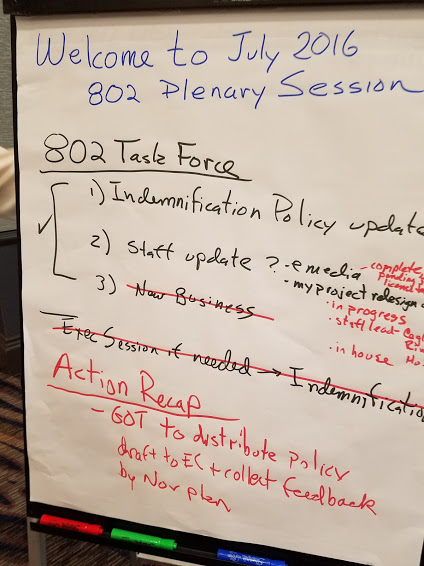 Paul by the IEEE 802 – SA Task Force   Report
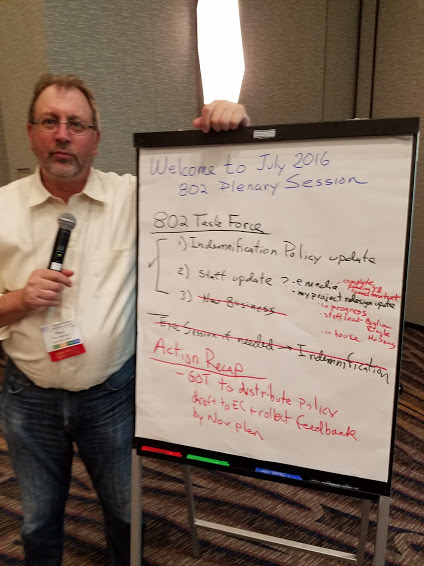